In Six Days
Reflections on the Creation Week
Foundations of Genesis: Part 1
By Stephen Lawwell
“I applied mine heart to know, and to search, and to seek out wisdom, and the reason of things…”
Ecclesiastes 7:25
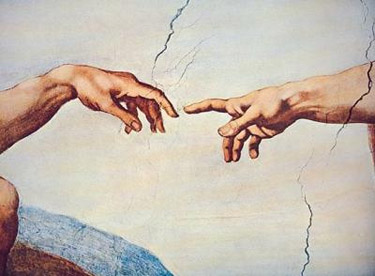 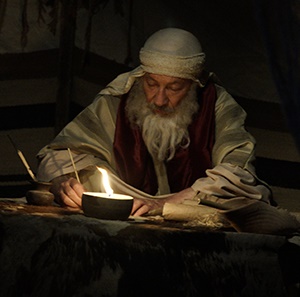 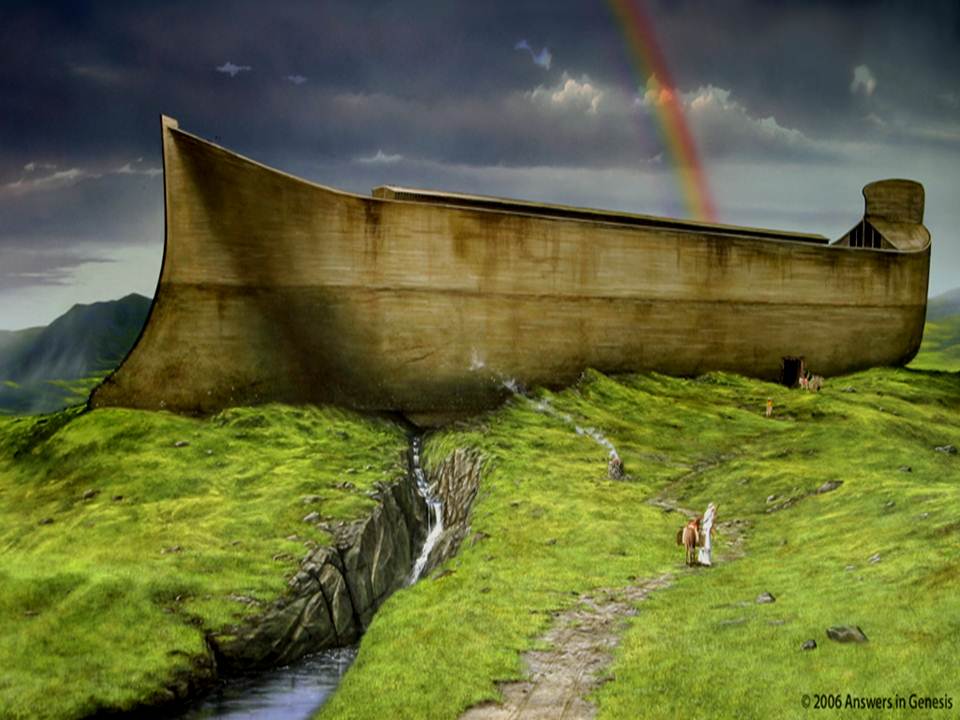 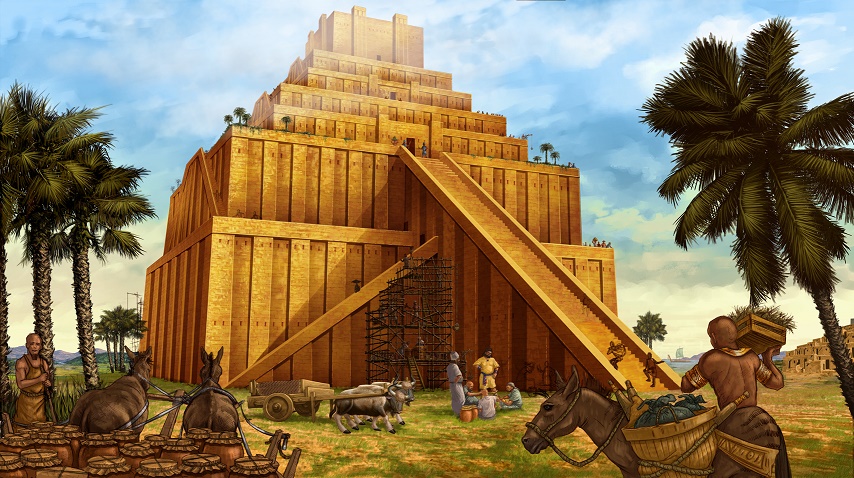 The Significance of Genesis
There are at least 165 passages in Genesis that are directly quoted or referenced in the New Testament, with over 100 of these from the first eleven chapters of Genesis.
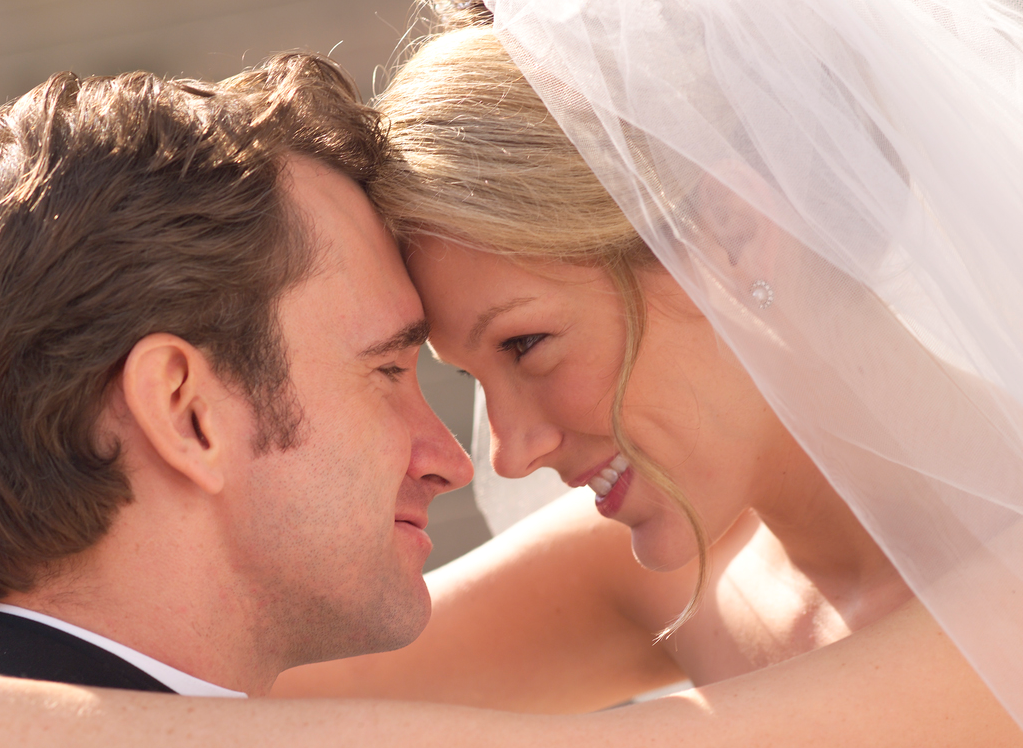 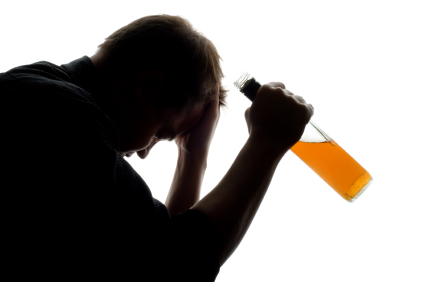 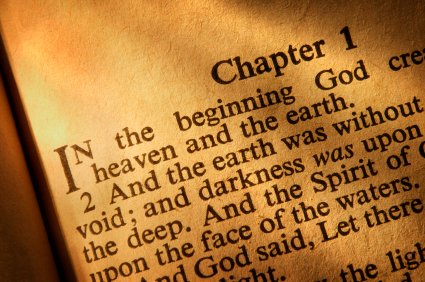 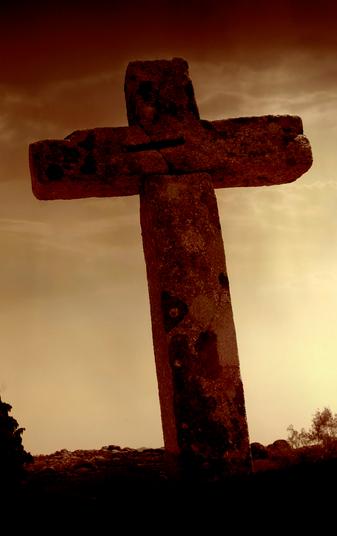 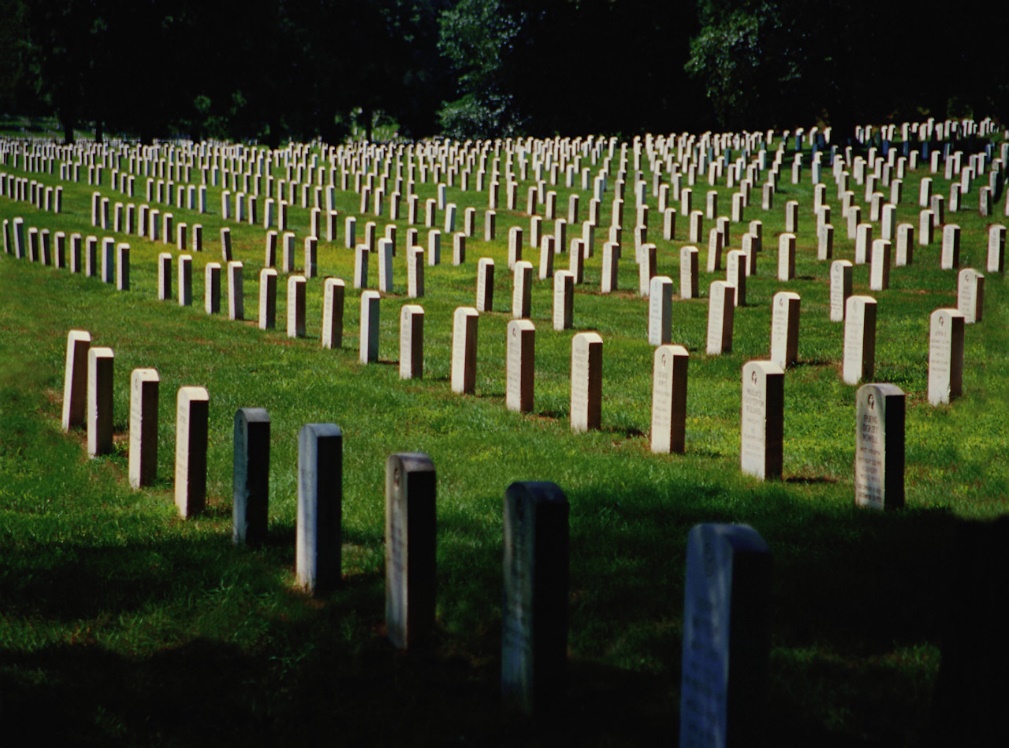 The starting point of the Christian faith is Genesis 1:1, not Matthew 1:1.
“If the foundations be destroyed, what can the righteous do?”
Psalm 11:3
“He who surrenders the first page of his Bible, surrenders all.  He knows not where to stop.  Nay, you and I cannot in any way afford to surrender the beginning of Genesis… It is not too much to say that the beginning of Genesis is the foundation on which all the rest of the Bible is built.”
John William Burgon, Inspiration and Interpretation (1861), p. 50-51
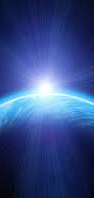 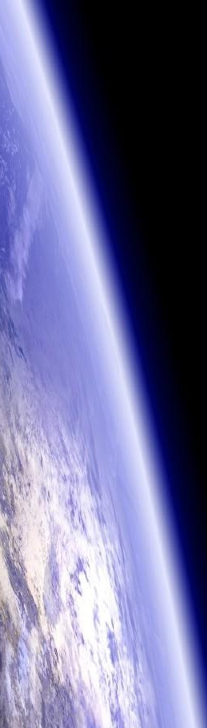 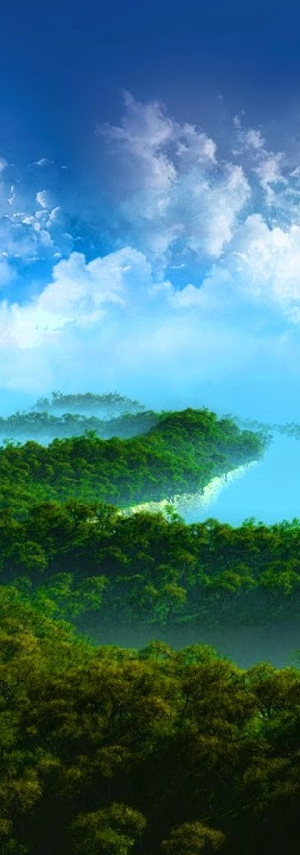 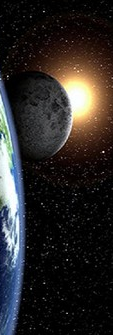 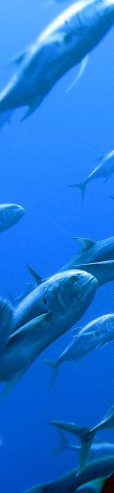 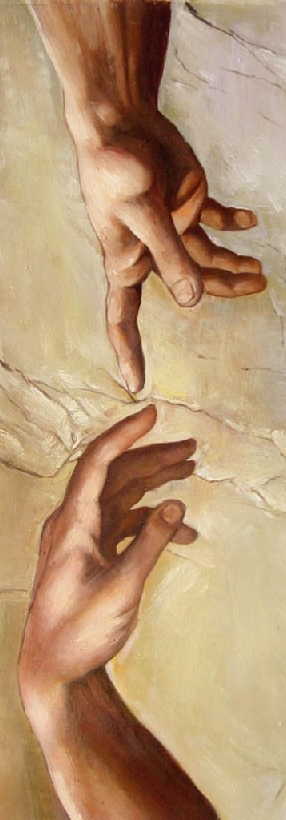 5
4
2
1
3
6
“In the beginning God created the heaven and the earth.”
Genesis 1:1
“For the invisible things of him from the creation of the world are clearly seen, being understood by the things that are made, even his eternal power and Godhead; so that they are without excuse...”
Romans 1:20
“In the beginning God created the heaven and the earth.”
(TIME)
Genesis 1:1
“In the beginning God created the heaven and the earth.”
(SPACE)
Genesis 1:1
“In the beginning God created the heaven and the earth.”
(MATTER)
Genesis 1:1
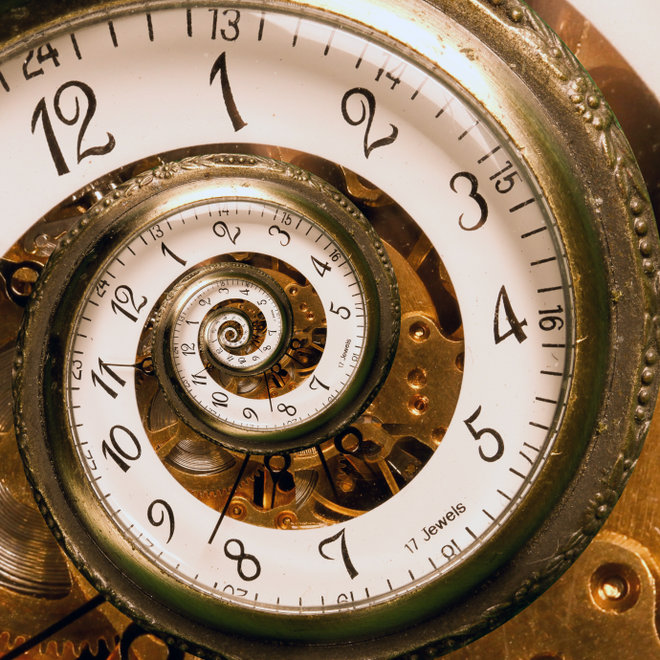 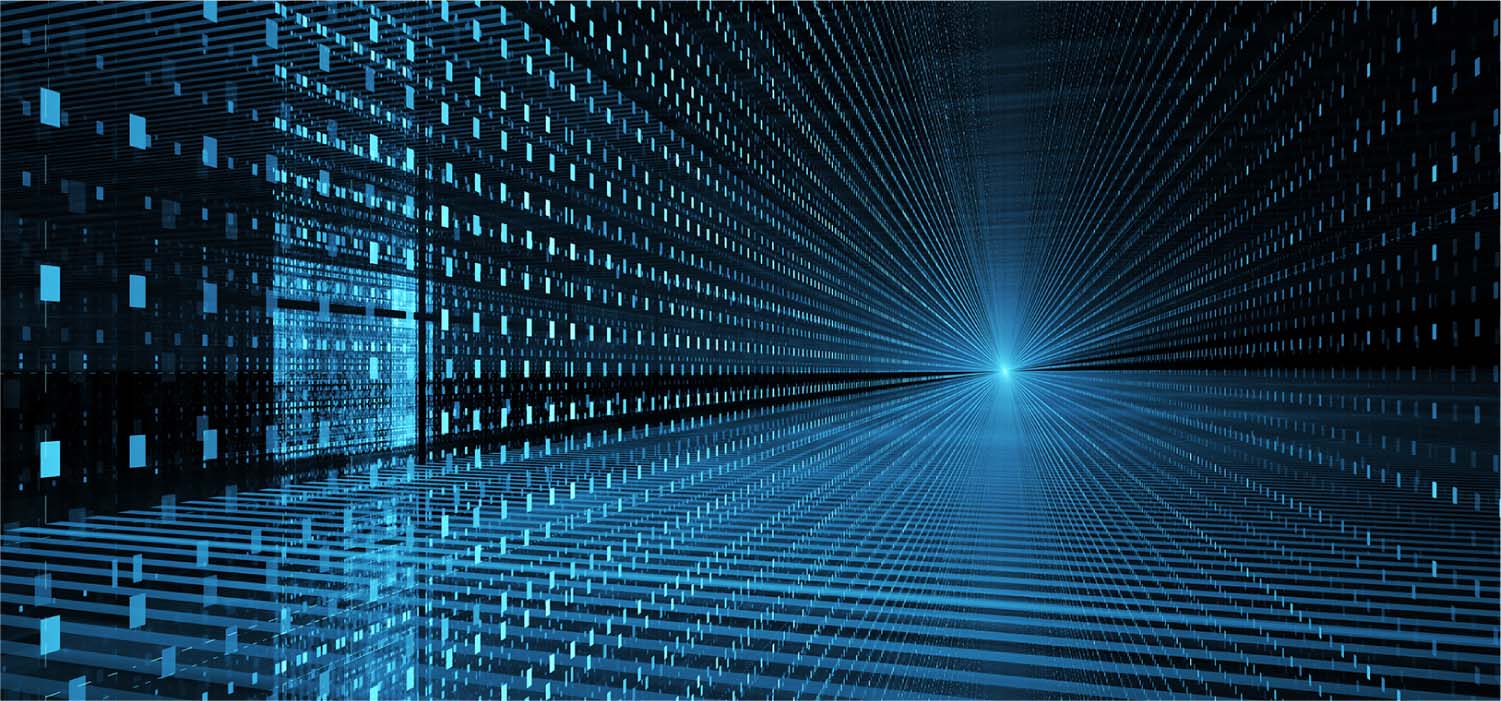 CONTINUUM
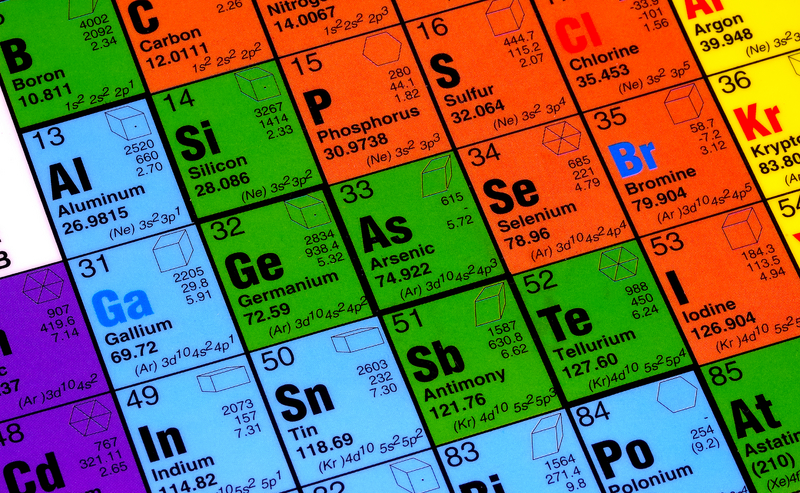 UNIVERSE
TIME
SPACE
MATTER
UNIVERSE
TIME
SPACE
MATTER
GOD
FATHER
SON
HOLY SPIRIT
How can three things completely make up something and still be one?
+
+
1    1    1 = 3
How can three things completely make up something and still be one?
x
x
1
1    1    1 =
FUTURE
PRESENT
PAST
HEIGHT
WIDTH
DEPTH
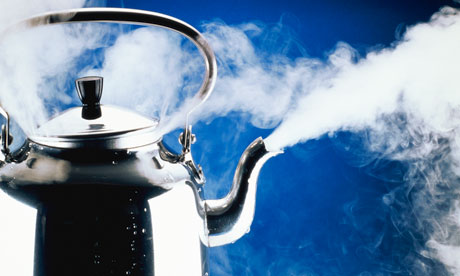 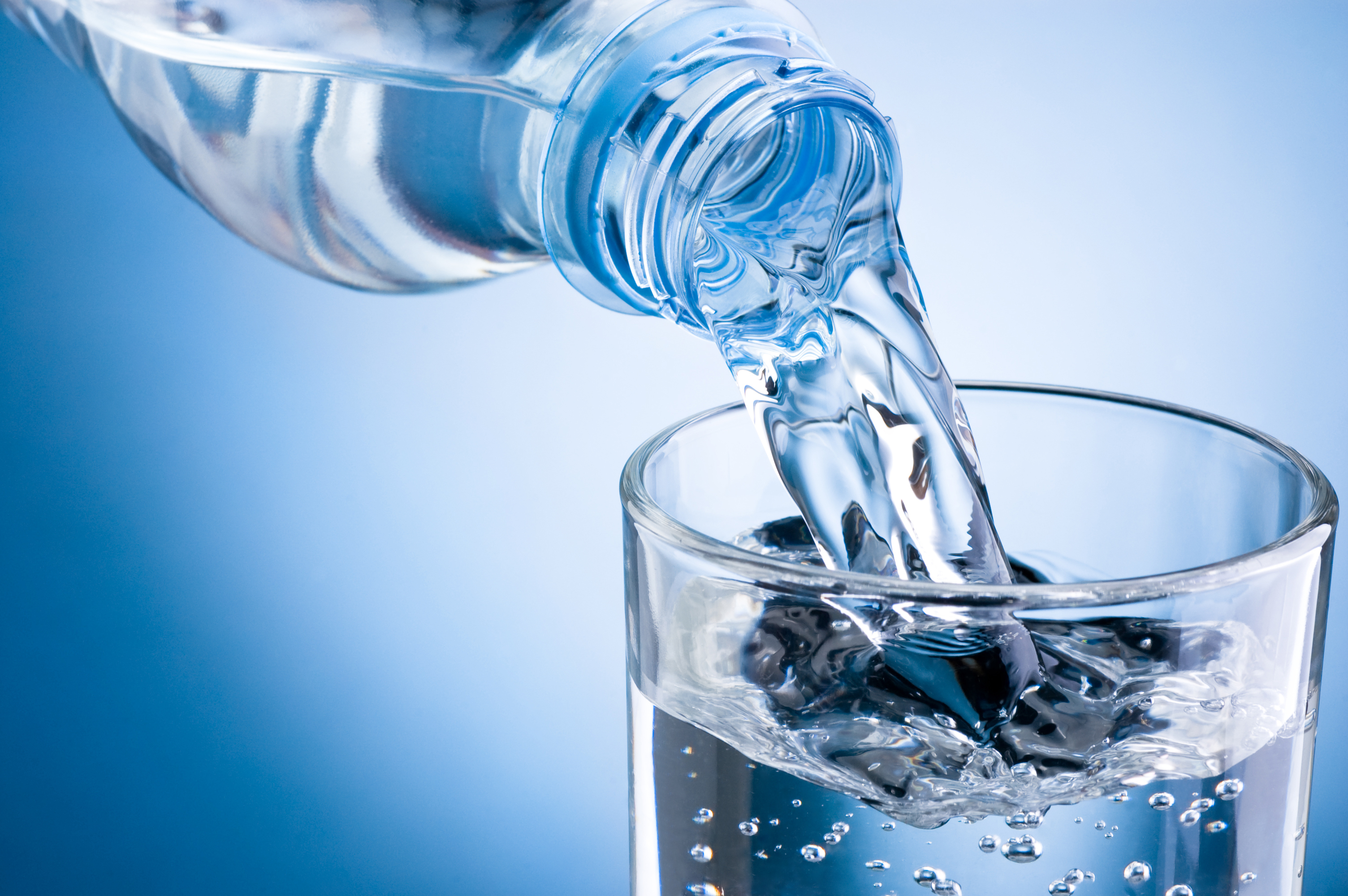 LIQUID
GAS
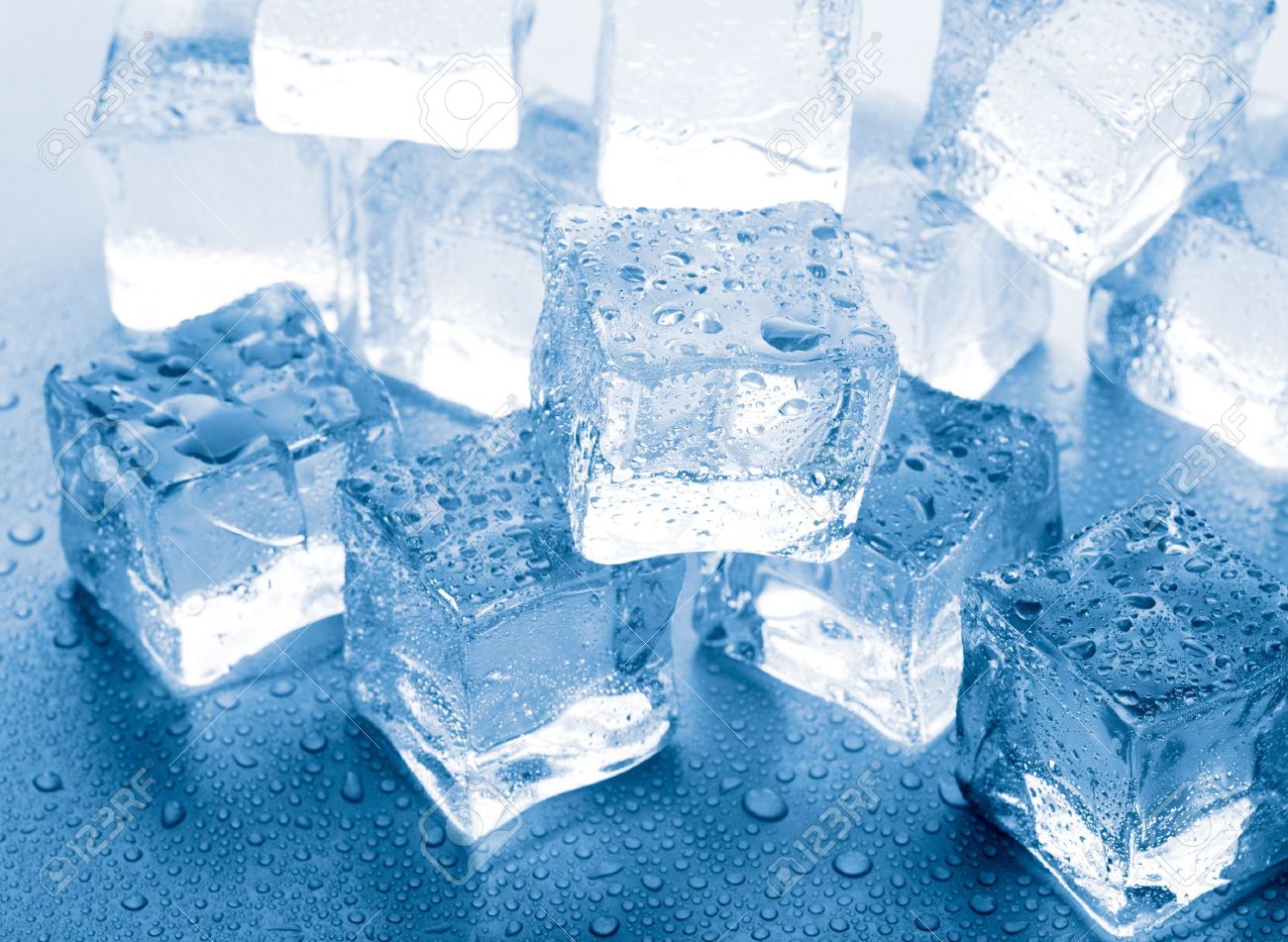 SOLID
SOLID
GENESIS 1:1
MATTER
“THE TRINITY OF TRINITIES”
GAS
LIQUID
HEIGHT
PAST
TIME
SPACE
FUTURE
PRESENT
DEPTH
WIDTH
“And the earth was without form, and void; and darkness was upon the face of the deep. And the Spirit of God moved upon the face of the waters.  And God said, Let there be light: and there was light.”
Genesis 1:2-3
“And the Spirit of God moved upon the face of the waters…”
rachaph
“To move, shake, vibrate, or flutter.”
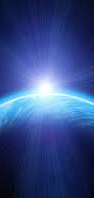 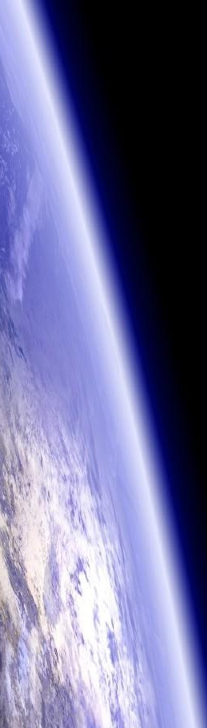 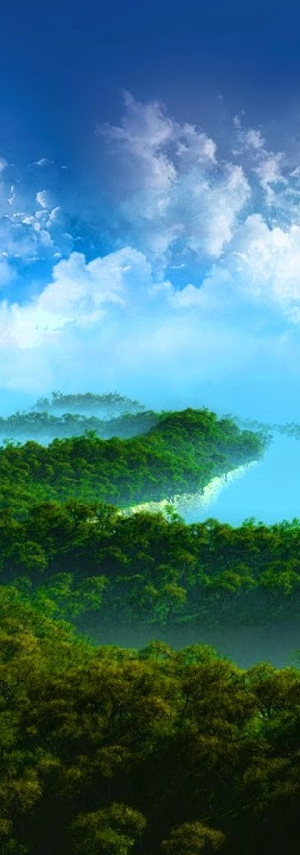 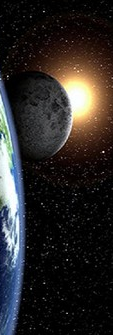 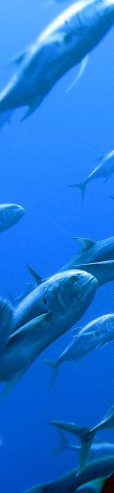 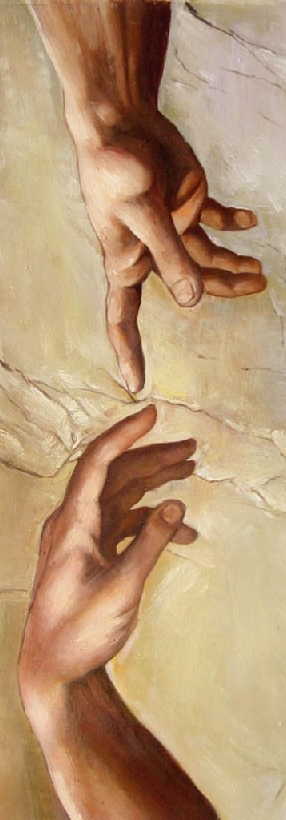 5
4
2
1
3
6
“And God said, Let there be a firmament in the midst of the waters, and let it divide the waters from the waters. And God made the firmament, and divided the waters which were under the firmament from the waters which were above the firmament: and it was so. And God called the firmament Heaven.”
Genesis 1:6-8
“...and fowl that may fly above the earth in the open firmament of heaven.”
Genesis 1:20
“Praise him, ye heavens of heavens, and ye waters that be above the heavens.”
Psalm 148:4
“I knew a man in Christ… such an one caught up to the third heaven.”
2 Corinthians 12:2
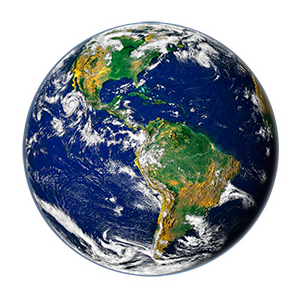 “In the beginning God created the heaven and the earth.”
Genesis 1:1
“Thus the heavens and the earth were finished, and all the host of them.”
Genesis 2:1
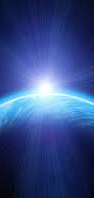 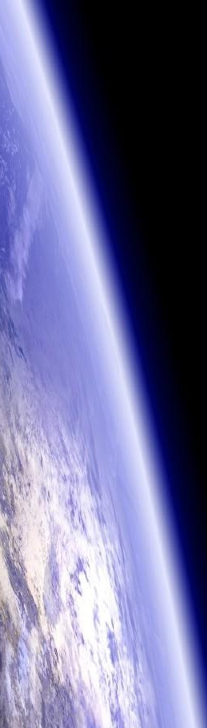 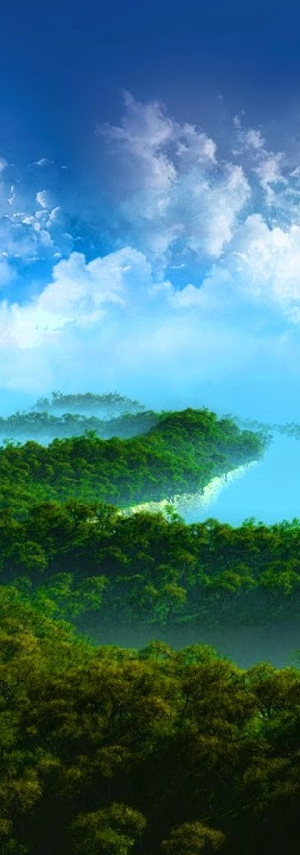 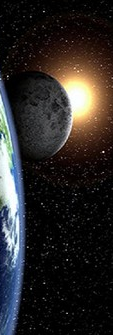 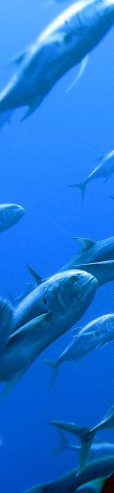 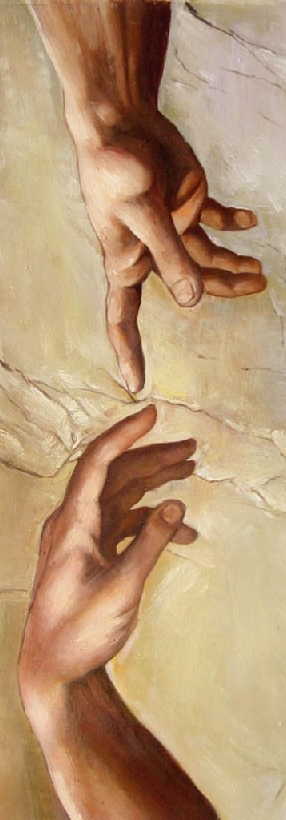 5
4
2
1
3
6
“And God said, Let the waters under the heaven be gathered together unto one place, and let the dry land appear: and it was so. And God called the dry land Earth; and the gathering together of the waters called he Seas:”
Genesis 1:9-10
“Where wast thou when I laid the foundations of the earth? declare, if thou hast understanding… Whereupon are the foundations thereof fastened? or who laid the corner stone thereof;”
Job 38:4,6
“…for the pillars of the earth are the LORD'S, and he hath set the world upon them.”
1 Samuel 2:8
“Which shaketh the earth out of her place, and the pillars thereof tremble.”
Job 9:6
http://www.creationscience.com/onlinebook/HydroplateOverview4.html
5 miles
30 miles
“When he established the clouds above: when he strengthened the fountains of the deep:”
Proverbs 8:28
http://www.creationscience.com/onlinebook/HydroplateOverview4.html
“And the earth brought forth grass, and herb yielding seed after his kind, and the tree yielding fruit, whose seed was in itself, after his kind: and God saw that it was good.”
Genesis 1:12
“Can the fig tree, my brethren, bear olive berries? either a vine, figs?”
James 3:12
English Walnut tree grafted on a 
Black Walnut stump
(Red Bluff, CA)
“…and God saw that it was good.”
~ Genesis 1:12
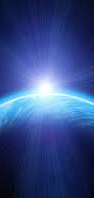 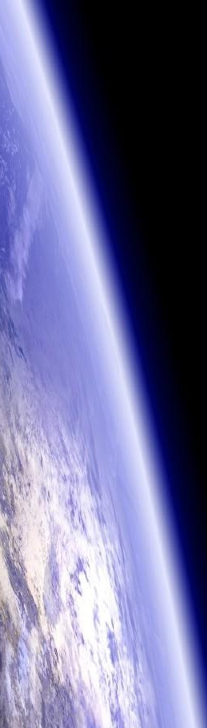 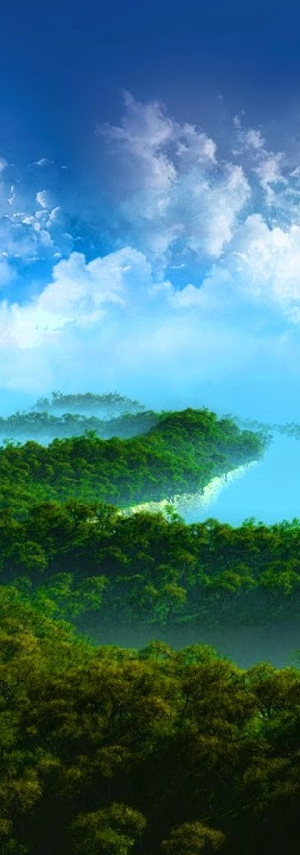 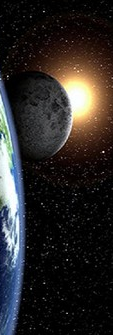 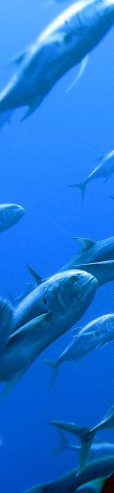 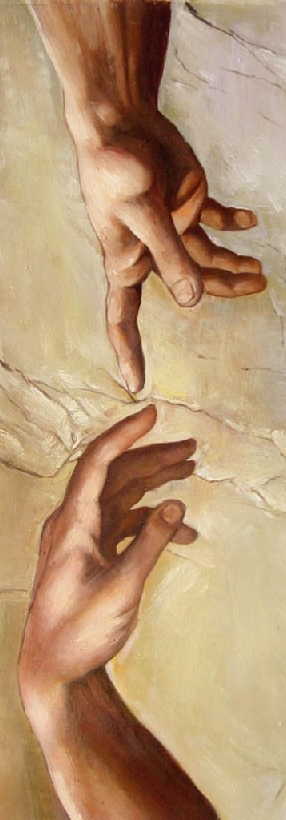 5
4
2
1
3
6
“And God said, Let there be lights in the firmament of the heaven to divide the day from the night; and let them be for signs, and for seasons, and for days, and years: And let them be for lights in the firmament of the heaven to give light upon the earth: and it was so.”
Genesis 1:14-18
“And God made two great lights; the greater light to rule the day, and the lesser light to rule the night: he made the stars also. And God set them in the firmament of the heaven to give light upon the earth, And to rule over the day and over the night, and to divide the light from the darkness: and God saw that it was good.”
Genesis 1:14-18
“Light Givers”
“And the city had no need of the sun, neither of the moon, to shine in it: for the glory of God did lighten it, and the Lamb is the light thereof.”
Revelation 21:23
“When I consider thy heavens, the work of thy fingers, the moon and the stars, which thou hast ordained;”
~ Psalm 8:3
Have you considered that moonlight is light from the sun that is reflected off the moon’s silica and quartz surface?
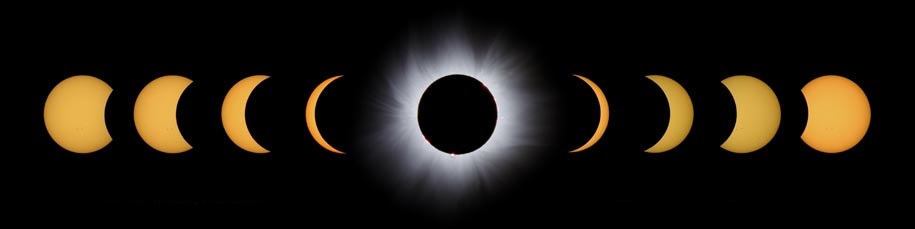 Have you considered that the moon is the exact distance from the earth to make it appear to be the same size as the sun?
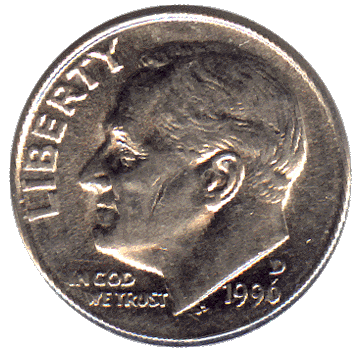 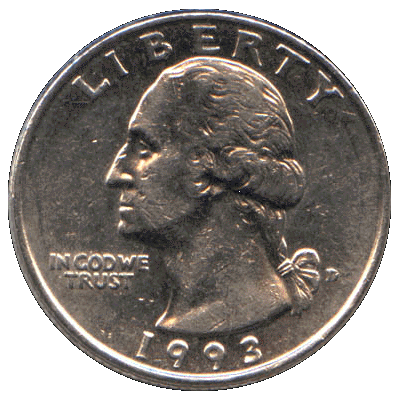 How Big Is God?
Traveling at 60 mph, how long would it take to travel from the earth to the moon?
165 days!
~93,000,000 miles = 1 Astronomical Unit (AU)
150 years!
Traveling at 60 mph, how long would it take to travel from the earth to the sun?
Traveling at 60 mph, how long would it take to travel from the earth to Pluto?
6,000 years!
Speed of Light
~186,000 miles/second
A light year is the distance that light can travel in one year.
5,870,000,000,000 miles
Seven billion miles
10 light hours!
The next closest star to us (Proximus Centauri) is                  4.3 light years away.
100 billion stars
100,000 light years
“As the host of heaven cannot be numbered, neither the sand of the sea measured:”
~ Jeremiah 33:22
“…he made the stars also.”
~ Genesis 1:16
“Thus saith the LORD, The heaven is my throne, and the earth is my footstool:”
~ Isaiah 66:1
“…my right hand hath spanned the heavens:”
~ Isaiah 48:13
“The heavens declare the glory of God; and the firmament sheweth his handywork.”
~ Psalm 19:1
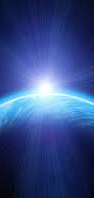 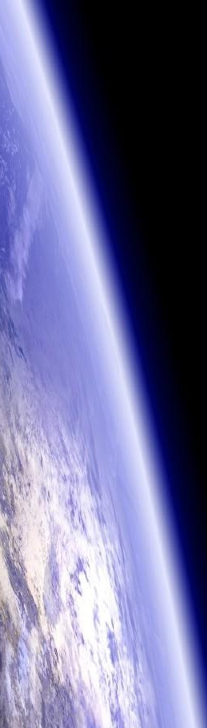 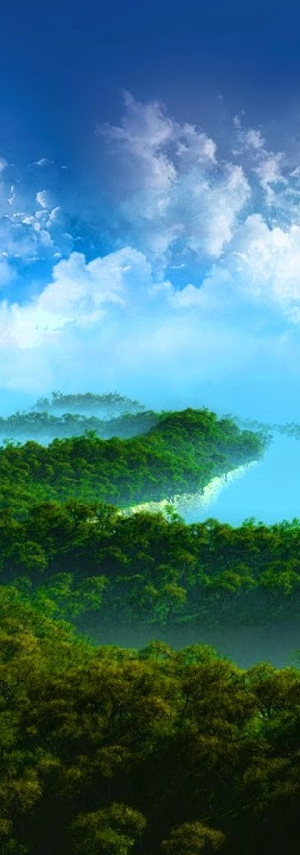 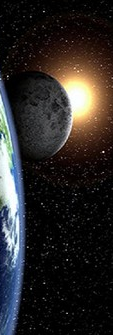 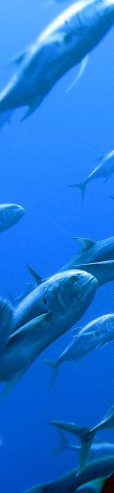 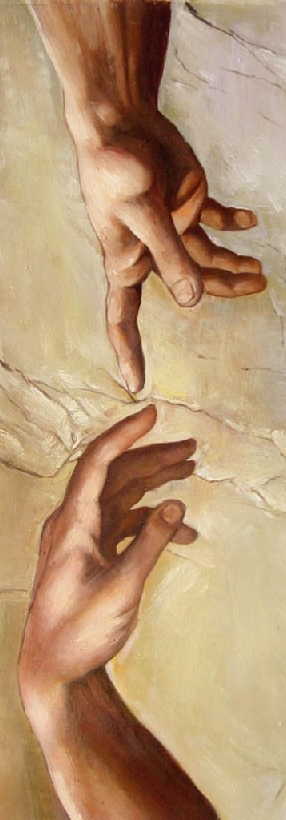 5
4
2
1
3
6
“And God said, Let the waters bring forth abundantly the moving creature that hath life, and fowl that may fly above the earth in the open firmament of heaven. And God created great whales, and every living creature that moveth, which the waters brought forth abundantly, after their kind, and every winged fowl after his kind: and God saw that it was good.”
Genesis 1:20-21
http://www.byfocal.com/spindrift/childrens-books/funfacts/funfacts-how-life-evolved-in-the-sea/
“But God giveth it a body as it hath pleased him, and to every seed his own body. All flesh is not the same flesh: but there is one kind of flesh of men, another flesh of beasts, another of fishes, and another of birds.”
1 Corinthians 15:38-39
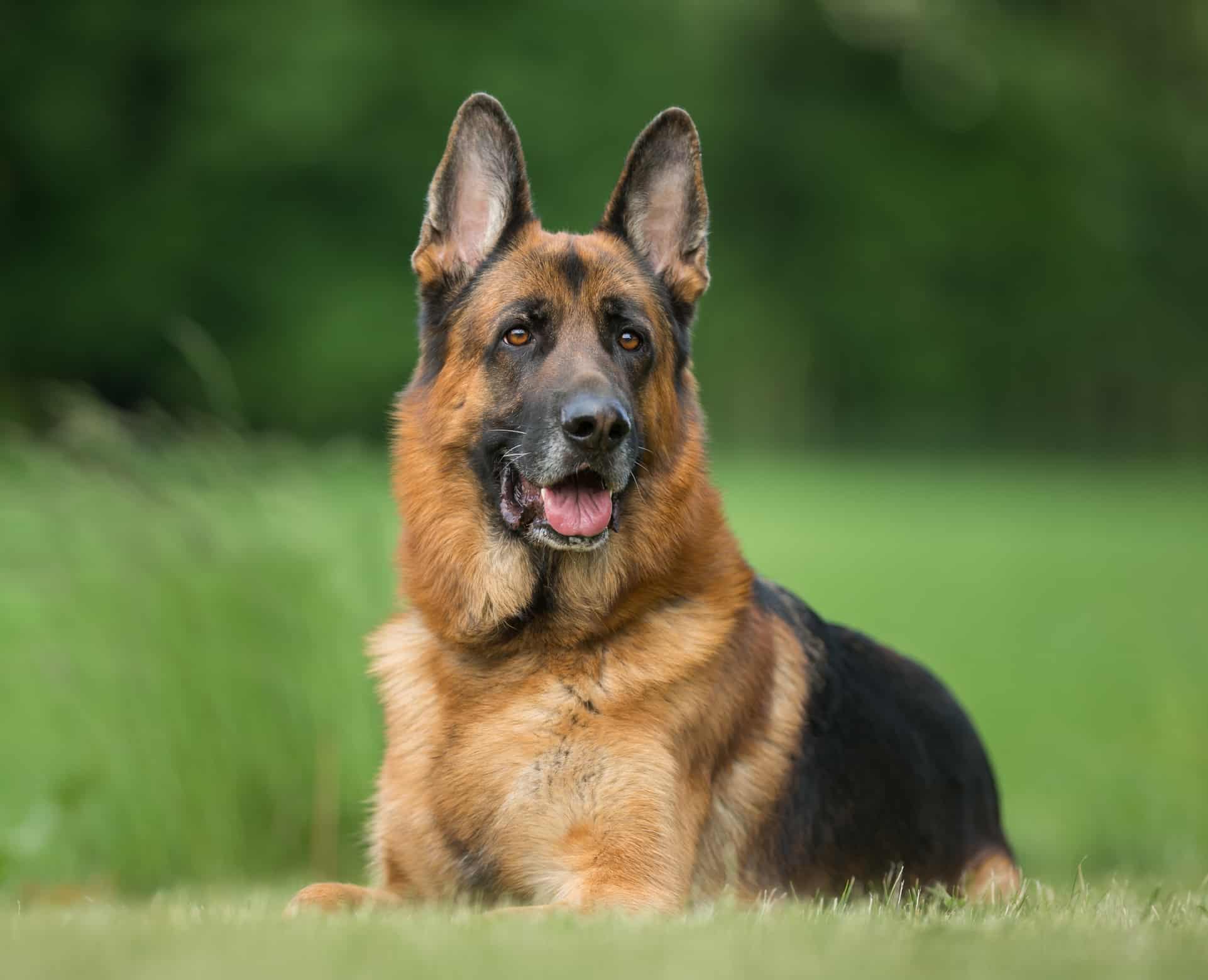 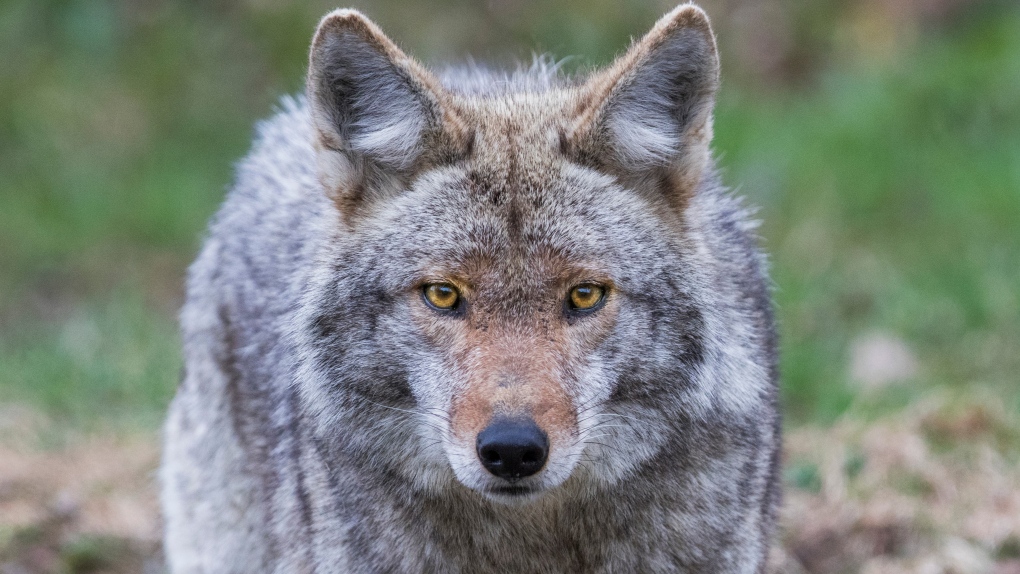 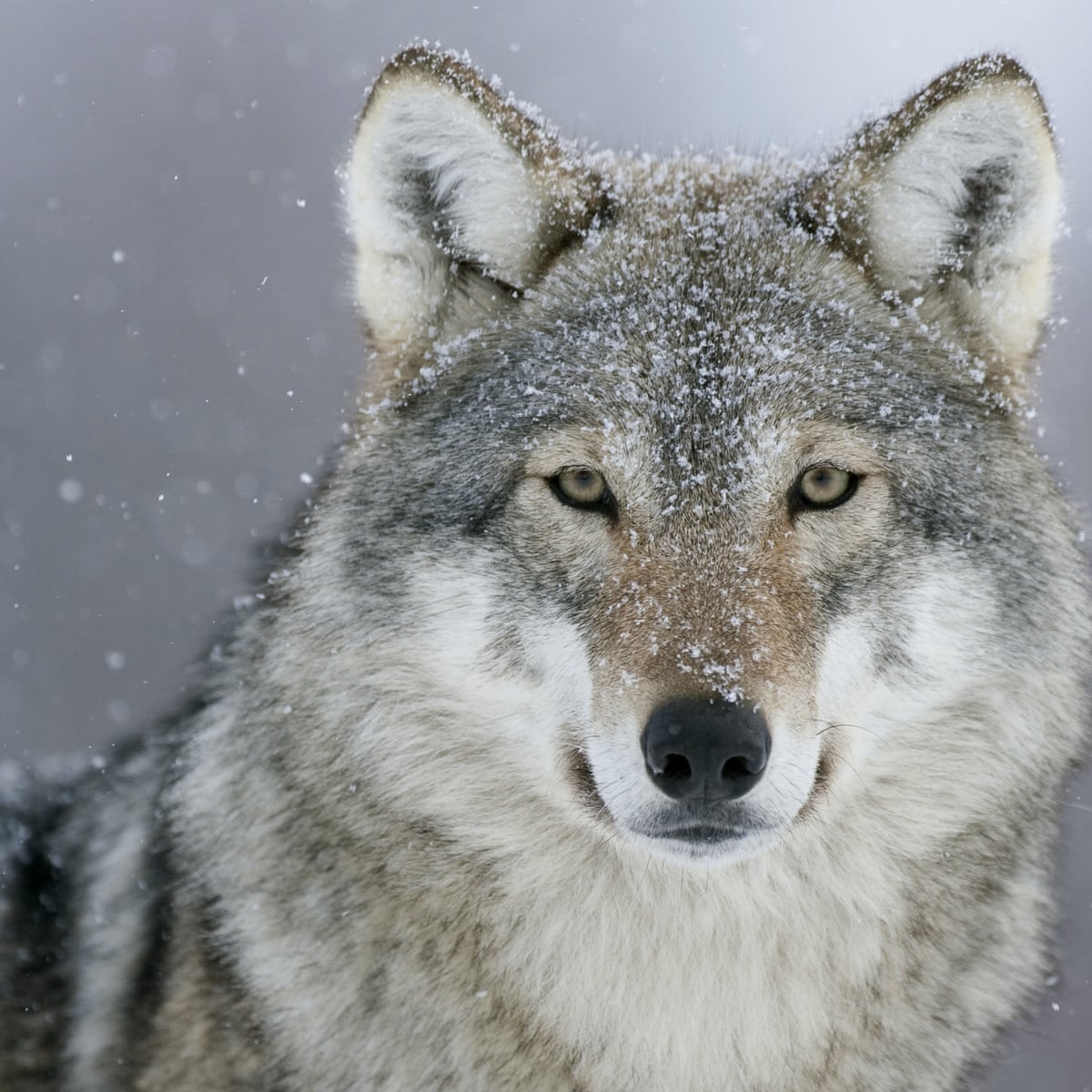 Canis lupus (wolf)
Canis familiaris (dog)
Canis lestes (coyote)
Same Kind?
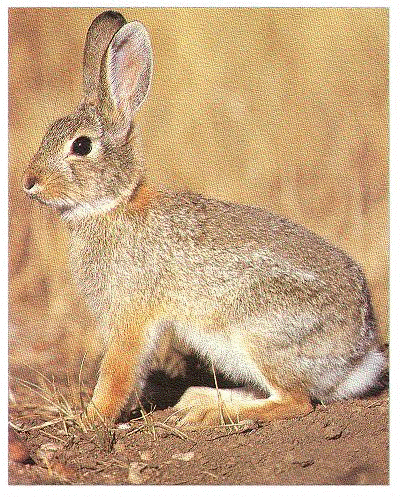 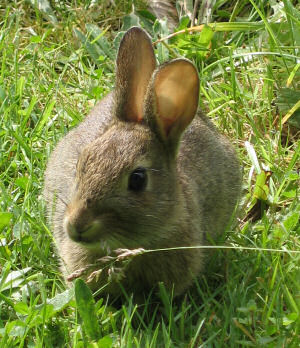 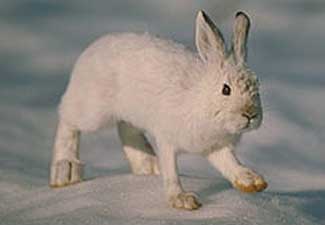 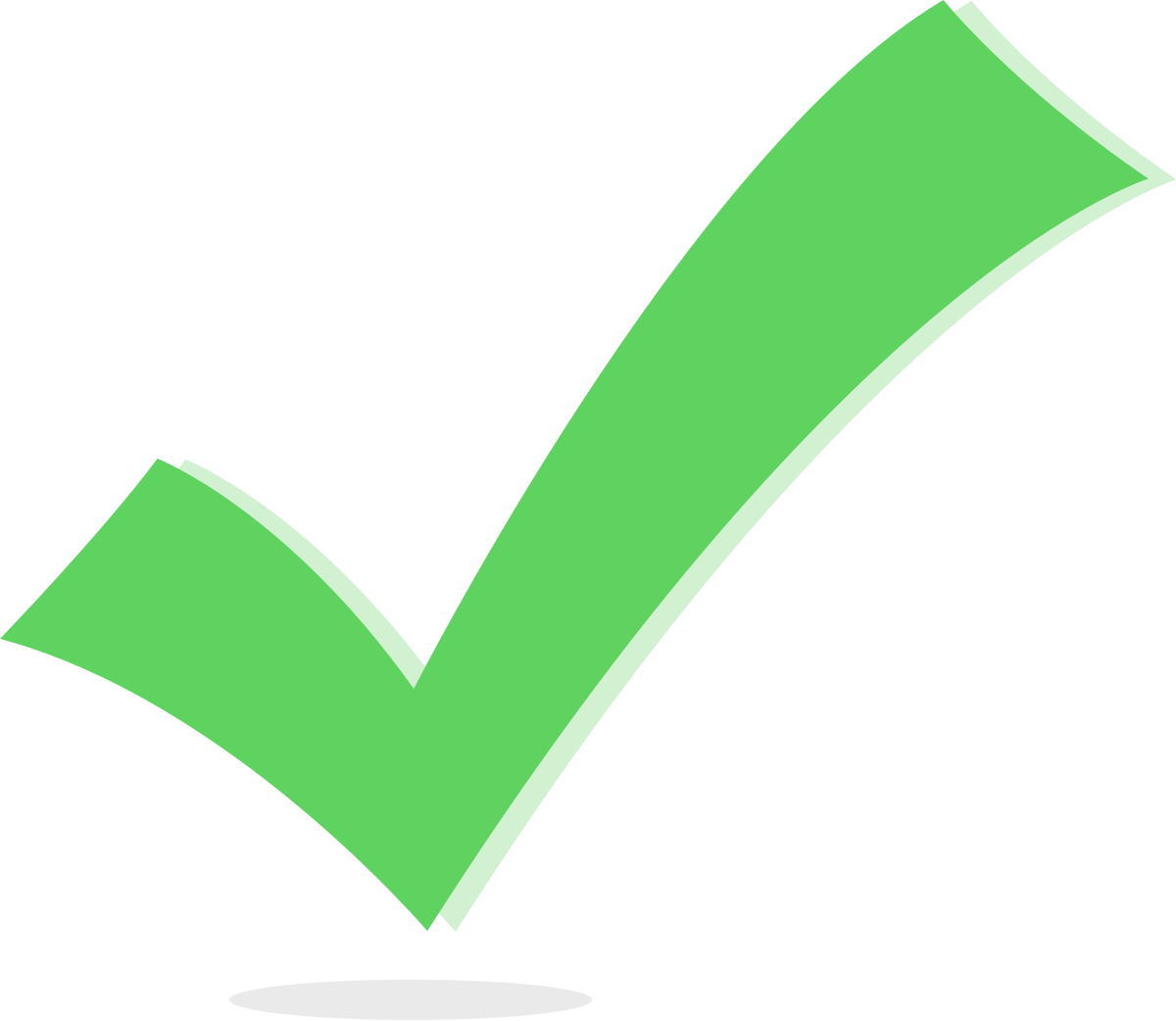 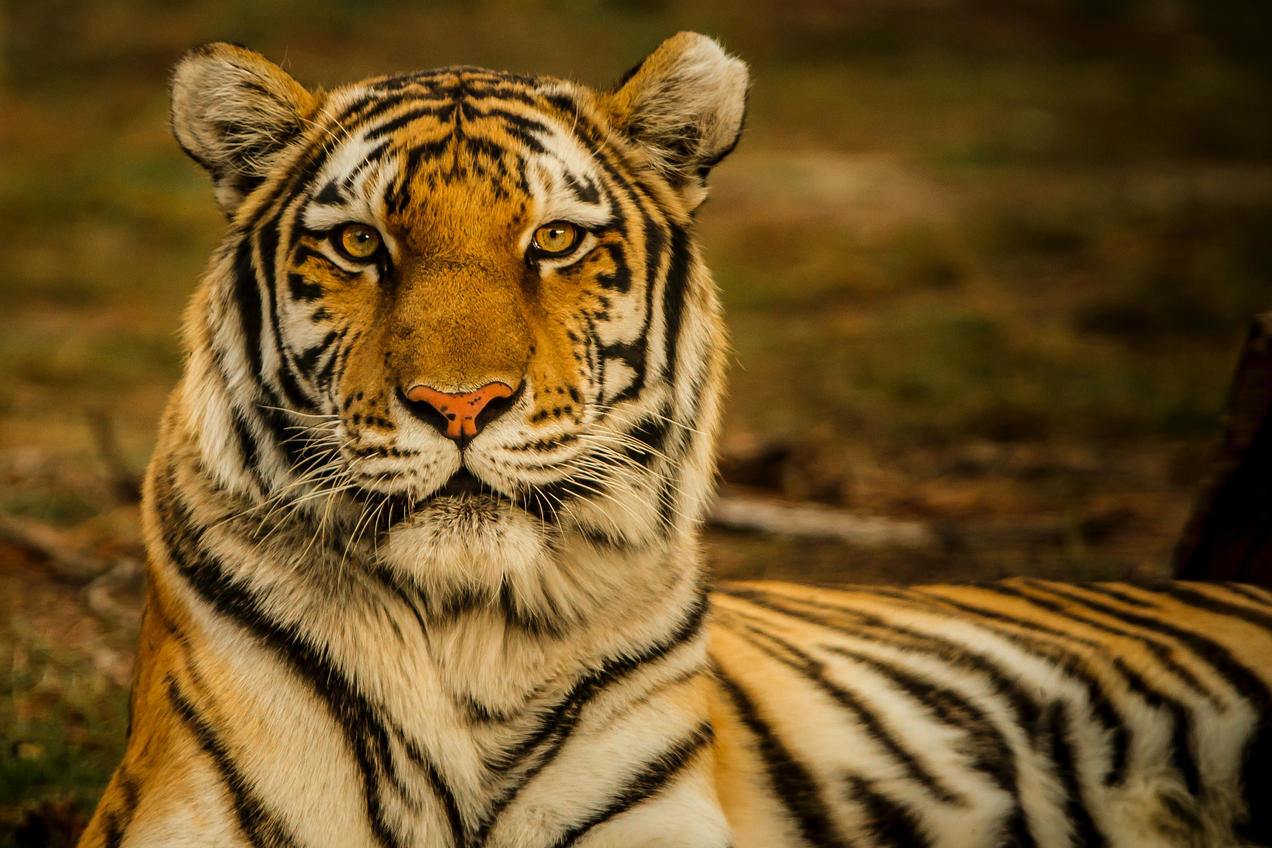 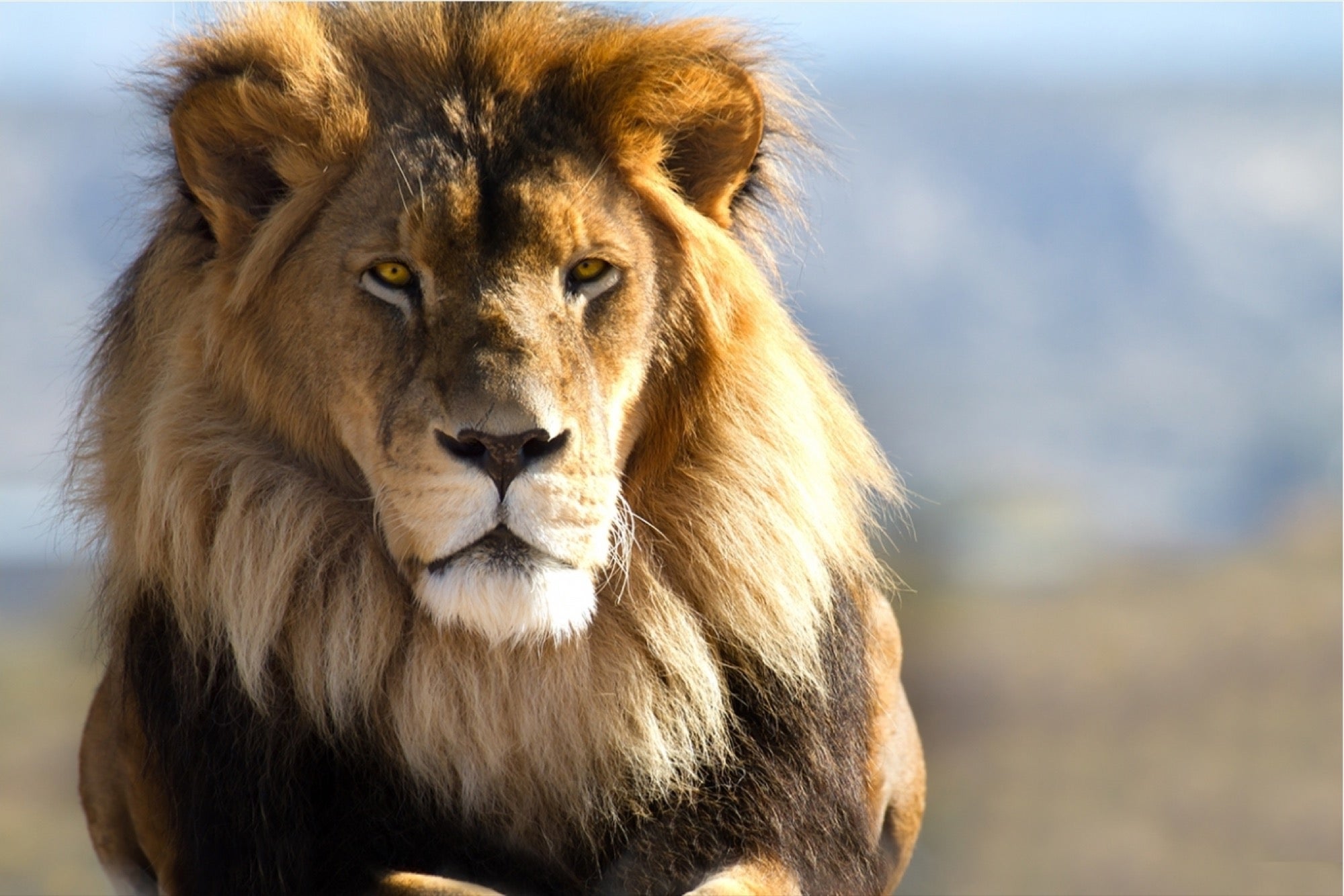 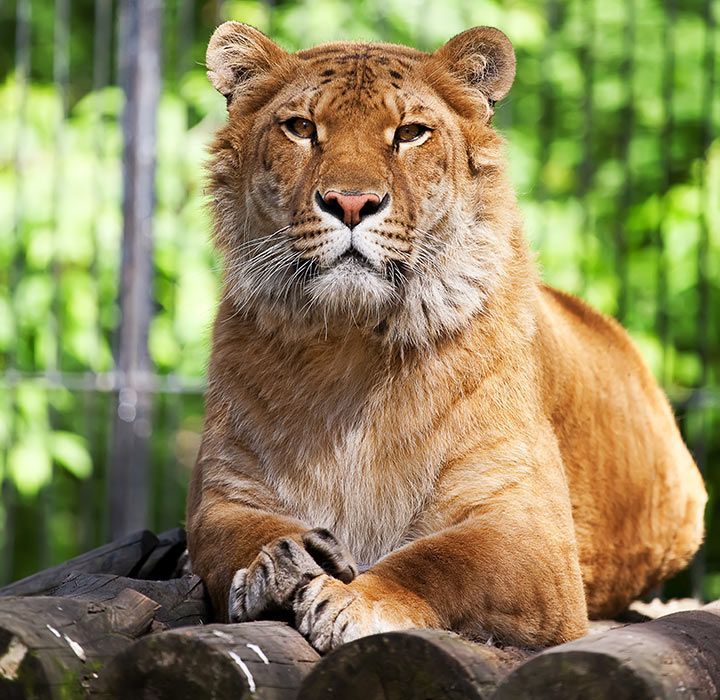 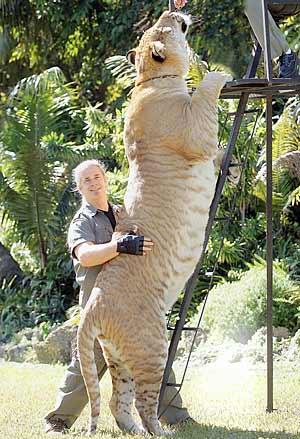 Liger
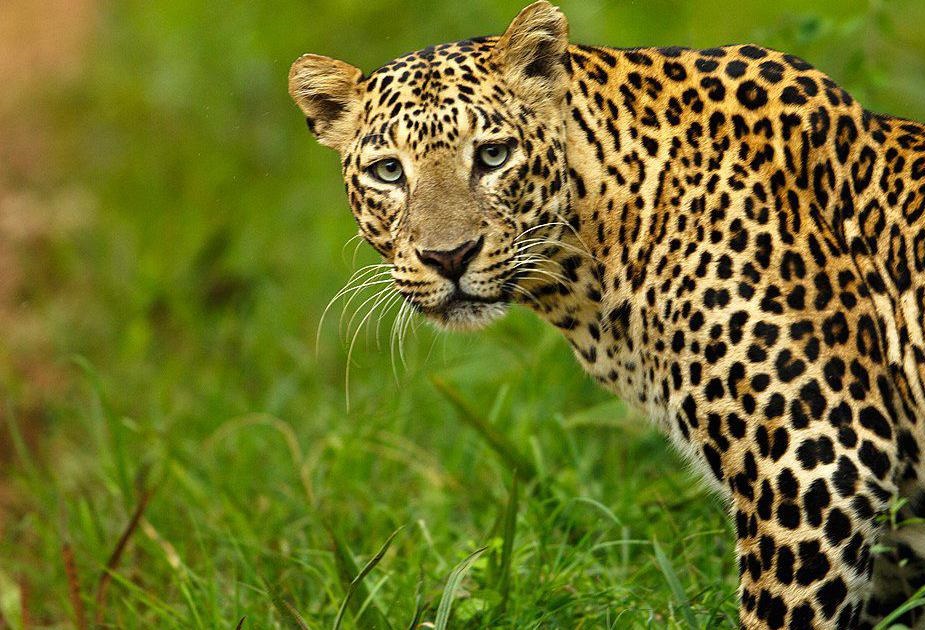 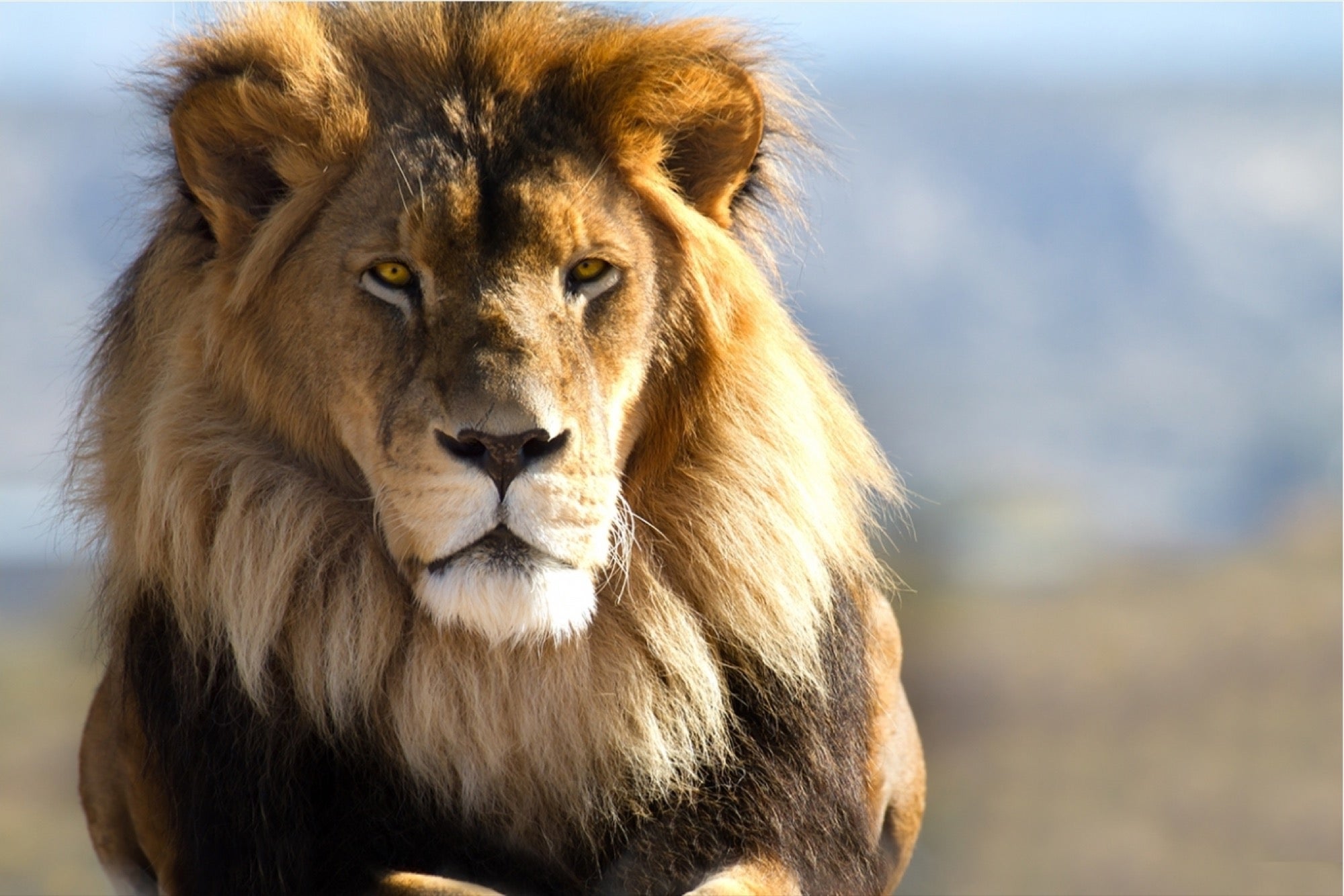 Leopon
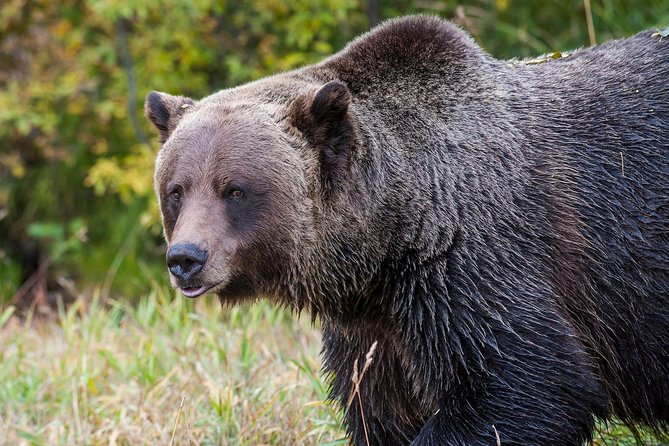 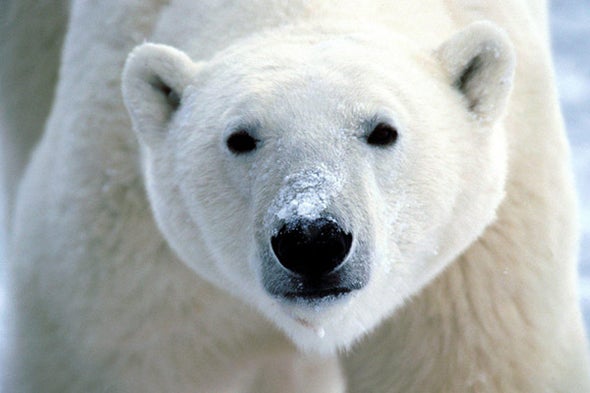 Grolar Bear
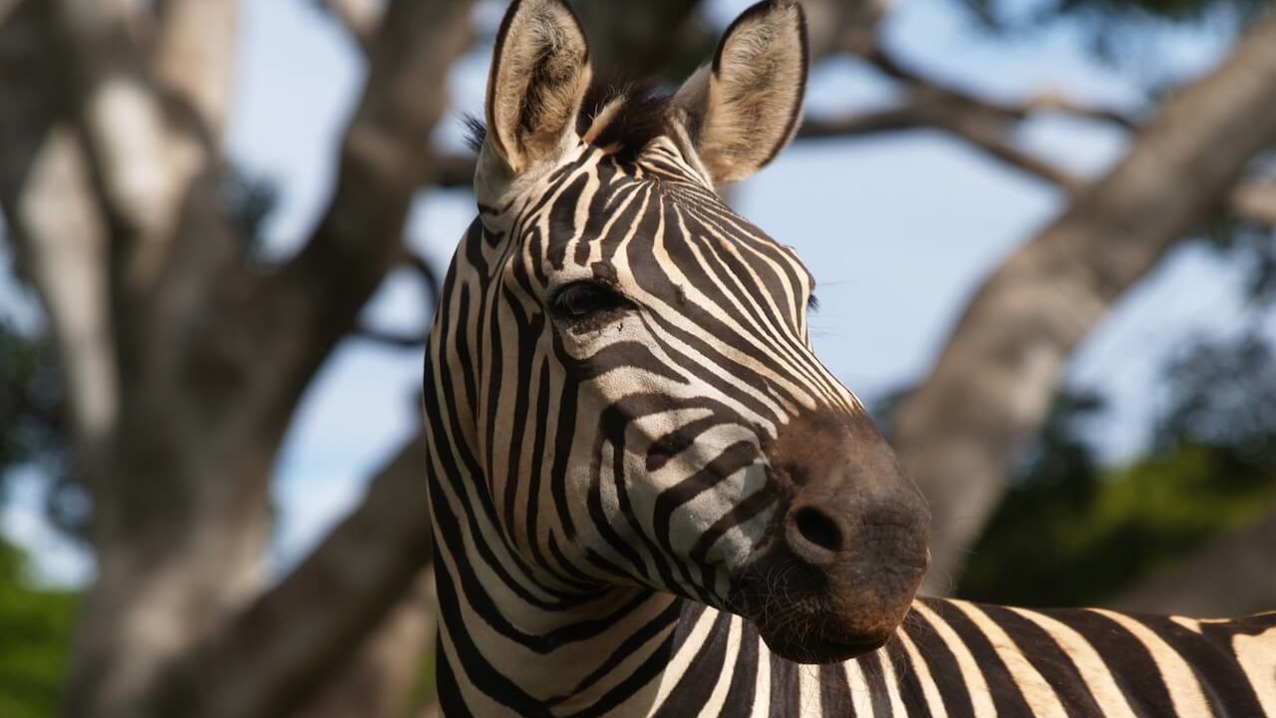 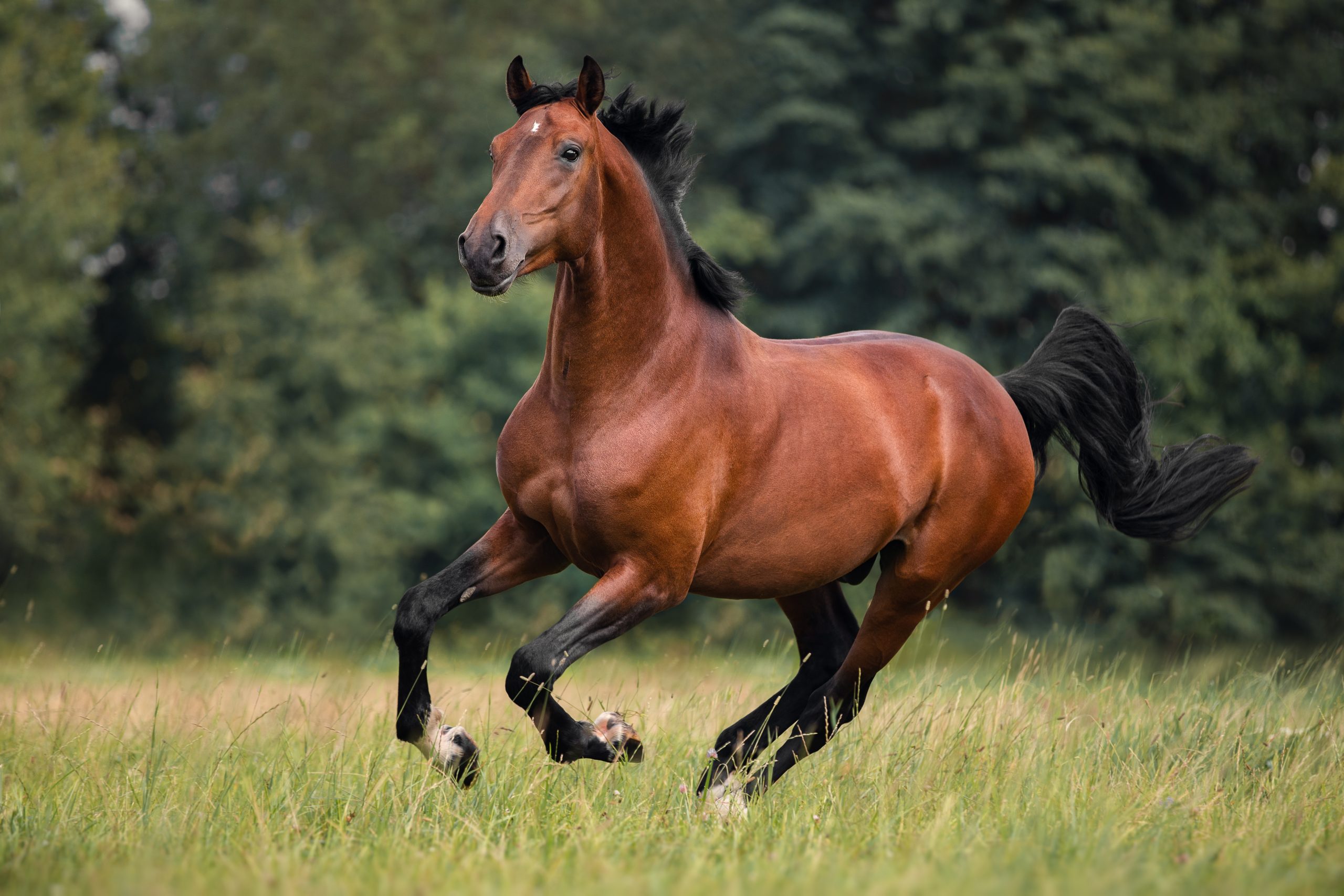 Zorse
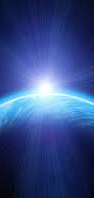 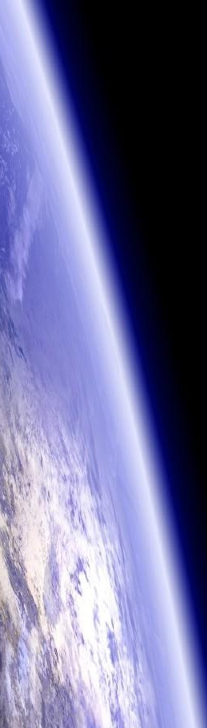 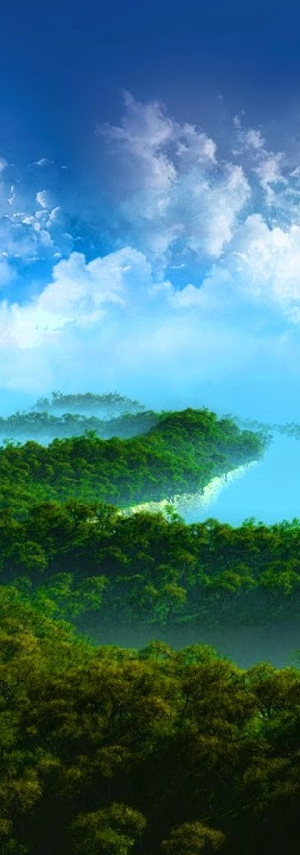 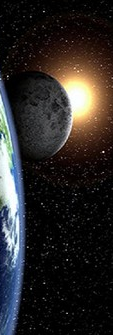 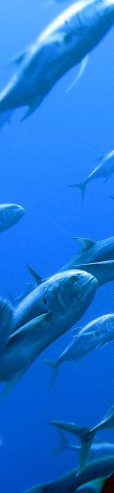 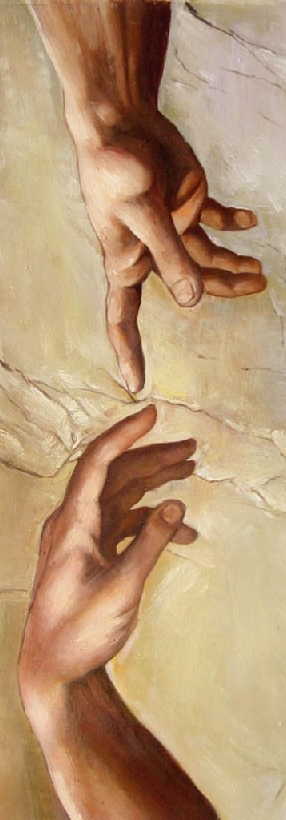 5
4
2
1
3
6
“And God said, Let us make man in our image, after our likeness: and let them have dominion over the fish of the sea, and over the fowl of the air, and over the cattle, and over all the earth, and over every creeping thing that creepeth upon the earth. So God created man in his own image, in the image of God created he him; male and female created he them.”
Genesis 1:26-27
“And the LORD God formed man of the dust of the ground, and breathed into his nostrils the breath of life; and man became a living soul.”
Genesis 2:7
ground
“adamah” (Adam)
“And God said, Let the waters bring forth abundantly the moving creature that hath life…”
~ Genesis 1:20
“And God said, Let the earth bring forth the living creature after his kind…”
~ Genesis 1:24
“And God said, Let us make man in our image…”
~ Genesis 1:26
“And the very God of peace sanctify you wholly; and I pray God your whole spirit and soul and body be preserved blameless unto the coming of our Lord Jesus Christ.”
1 Thessalonians 5:23
“Tell us therefore, What thinkest thou?  Is it lawful to give tribute unto Caesar, or not?  But Jesus perceived their wickedness, and said, Why tempt ye me, ye hypocrites?  Shew me the tribute money.  And they brought unto him a penny.  And he saith unto them, Whose is this image and superscription?  They say unto him, Caesar's.  Then saith he unto them, Render therefore unto Caesar the things which are Caesar's; and unto God the things that are God's.”
Matthew 22:17-21
Whose image do people see when they look at your life?
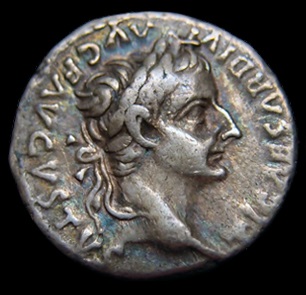 In Six Days
Reflections on the Creation Week
Foundations of Genesis: Part 1
By Stephen Lawwell